The future of washing cars: can we keep using water?
Stijn Schouterden (BleuBlue), Klaus Steiner (INOWA)
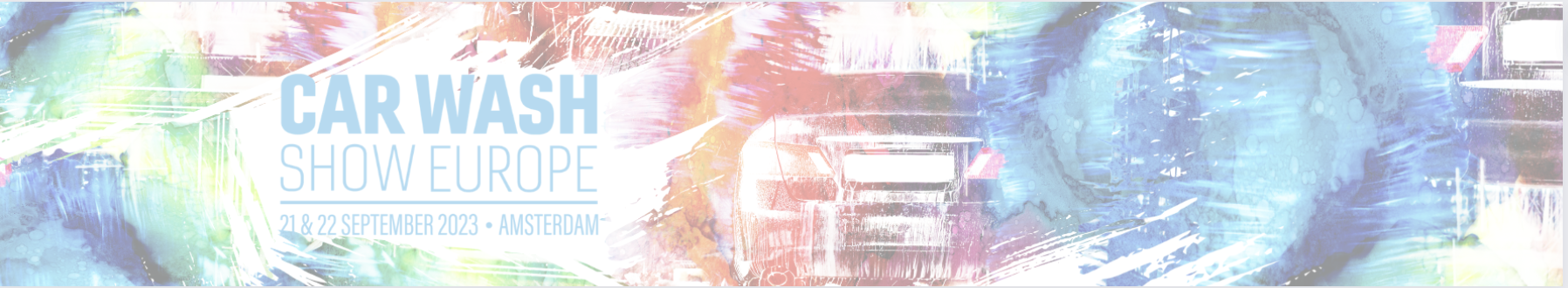 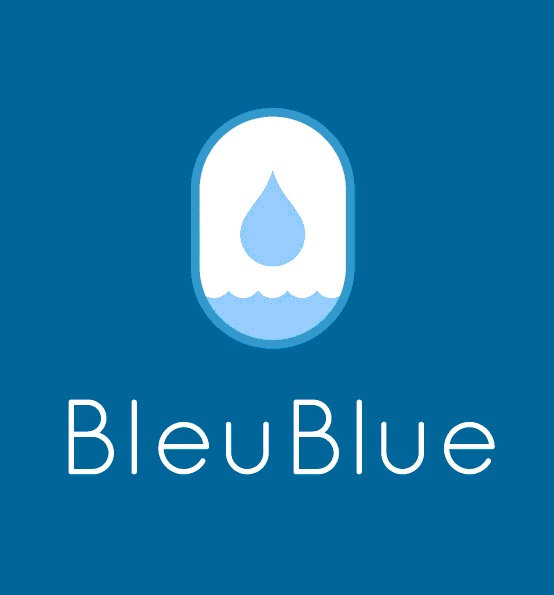 BleuBlue:waterrecyling for carwashBelgium
tunnels, rollovers, truckwash, selfwash
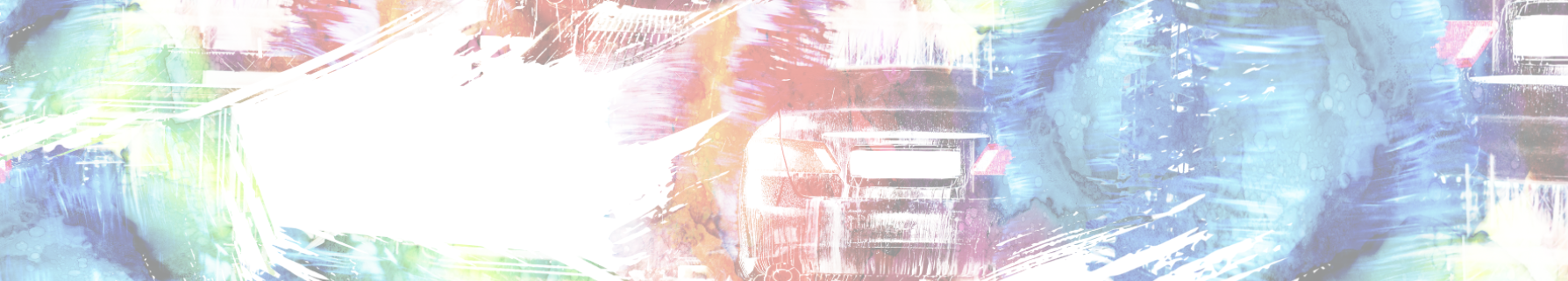 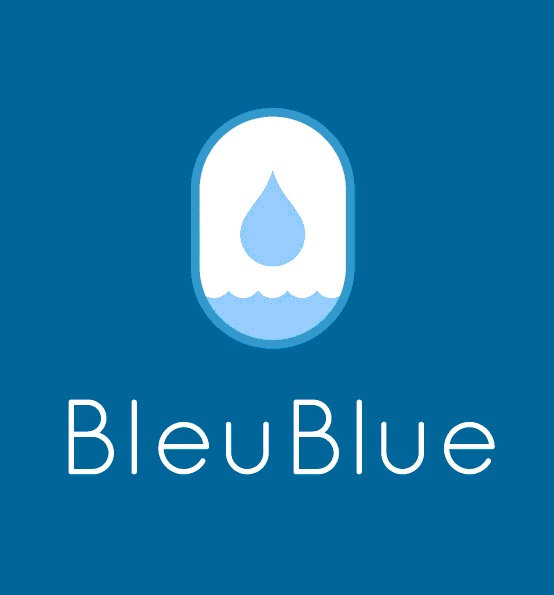 Technologies:Aeration – Filtrationfix bed biologyMoving Bed Bio ReactorMembrane Bio Reactor
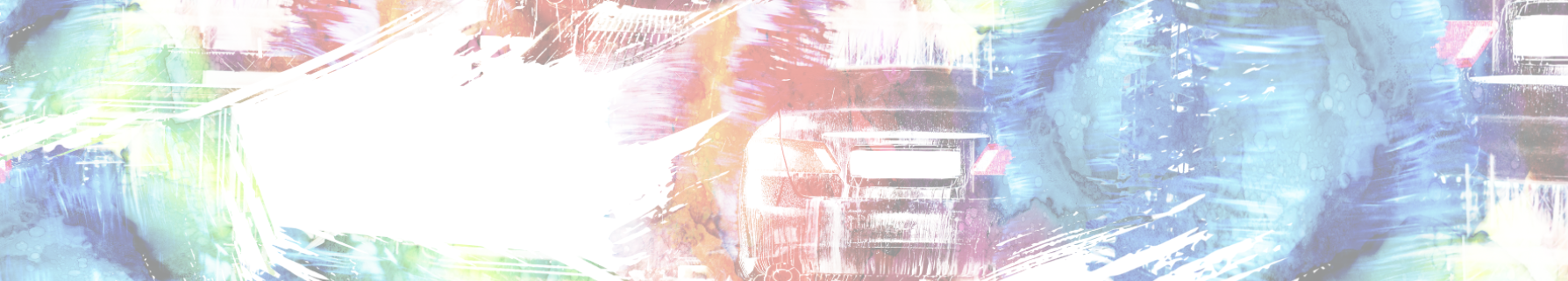 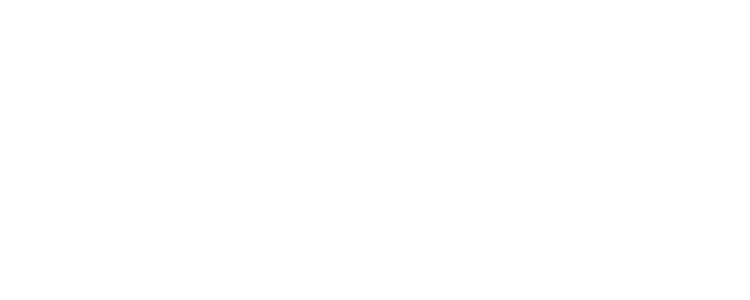 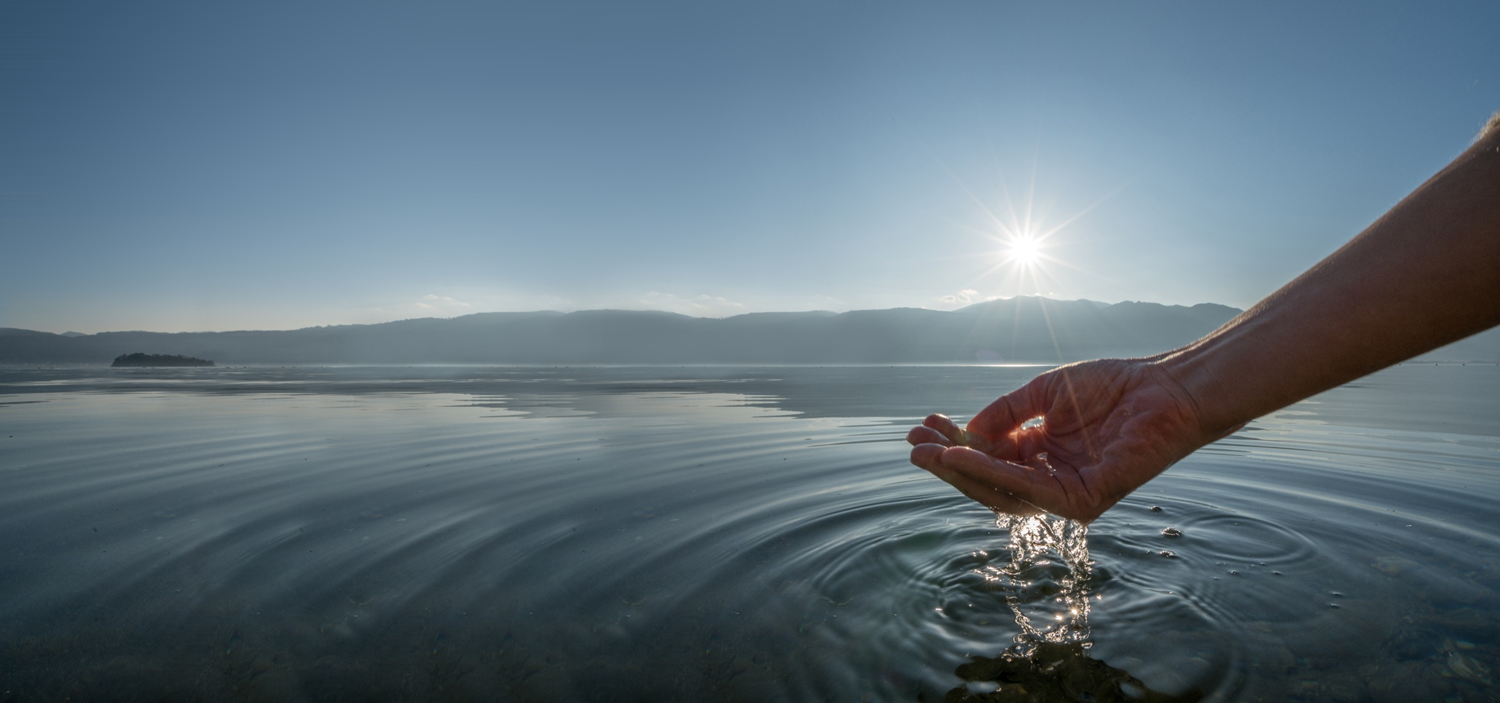 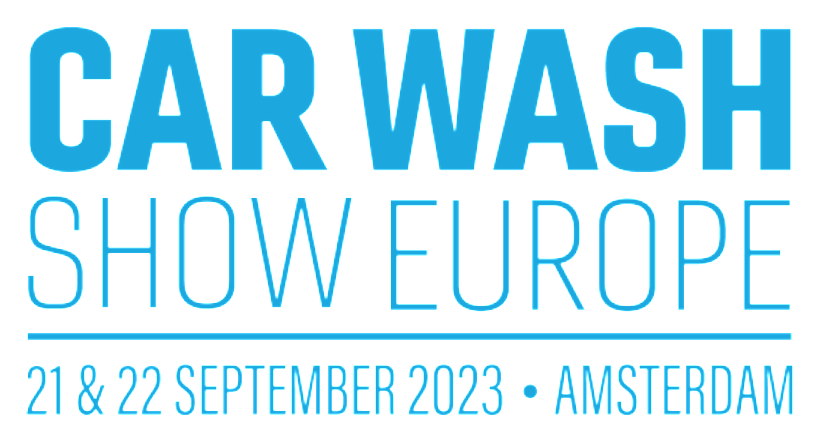 FULLY BIOLOGICAL WASHING WATER TREATMENT
BECAUSE WATER

  IS OUR FUTURE
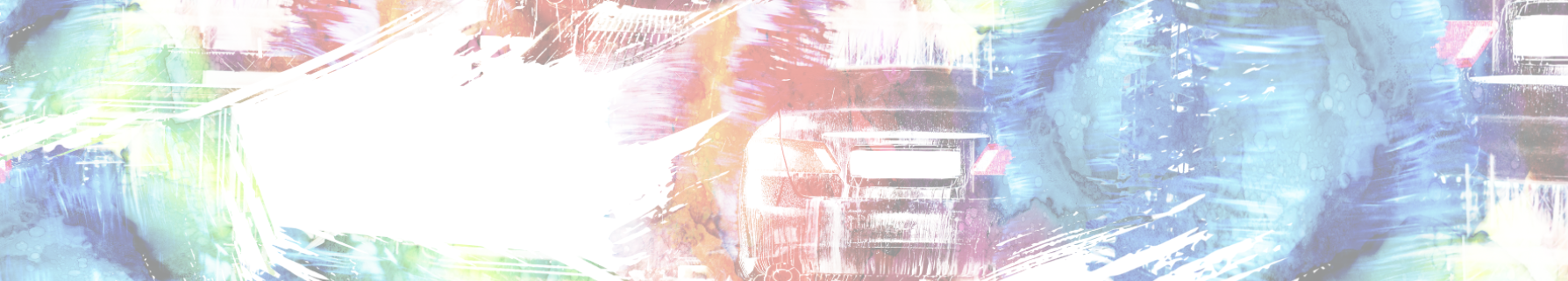 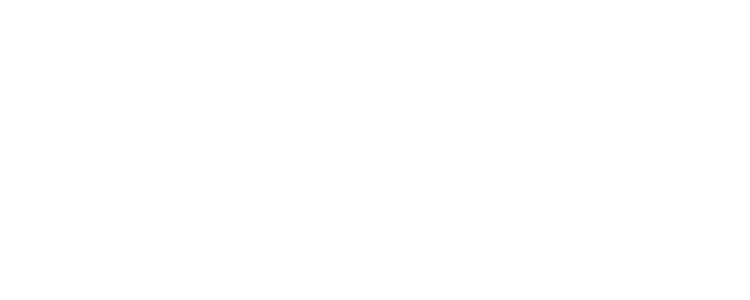 PERSON
Ing. Klaus Steiner MSc

47 Years 

Since 1999 in Waste Water Business. Starting in sales

Since 2019 Sales Manager and
business Manager
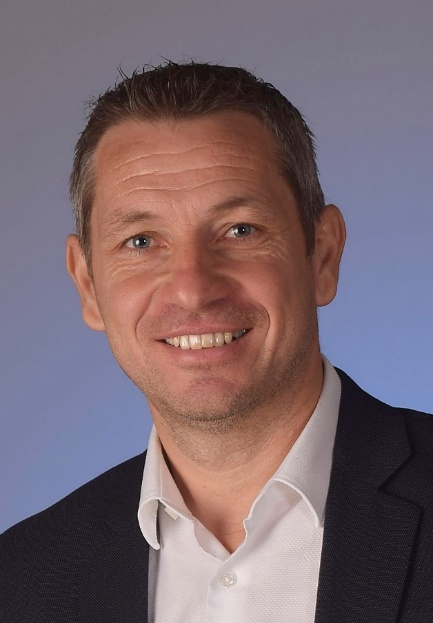 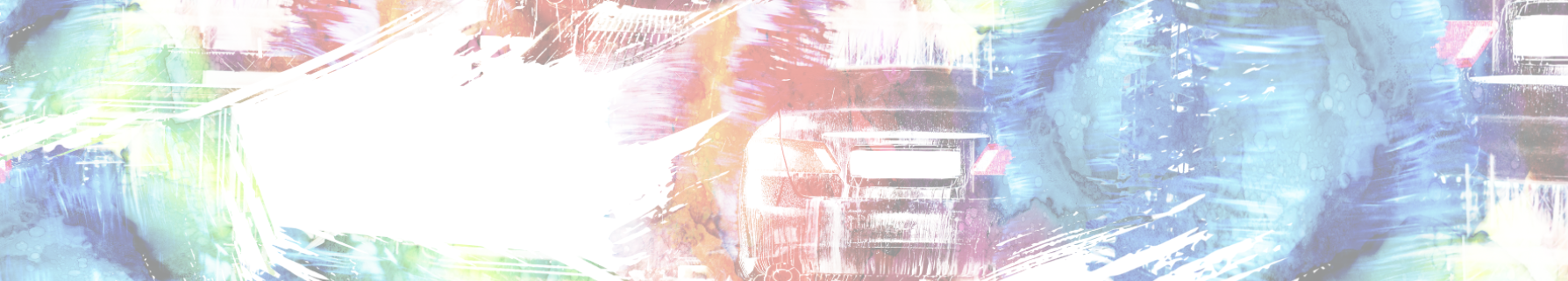 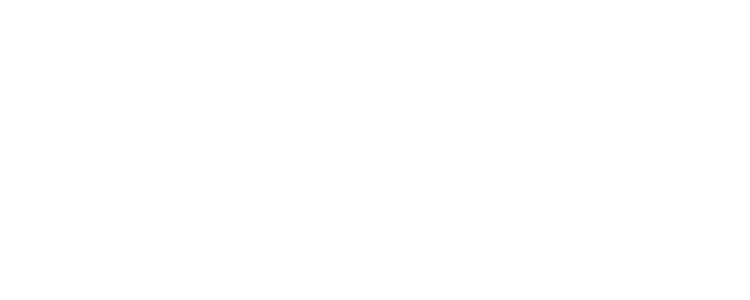 PRODUCTS
Sludge traps

Maintenance free oil separators

Oval basin systems

Storage basins
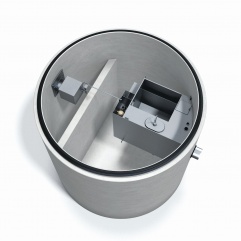 Products
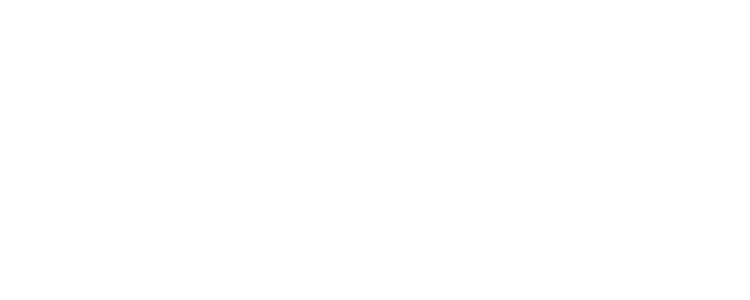 PRODUCTS
filtration units

fully biological washing water 
     treatment

fully biological washing water 
     treatment also for self service 
     car wash
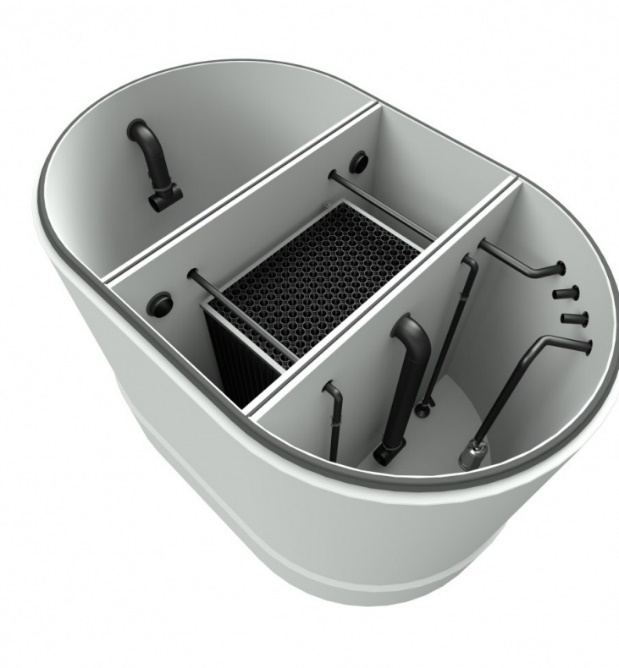 Products
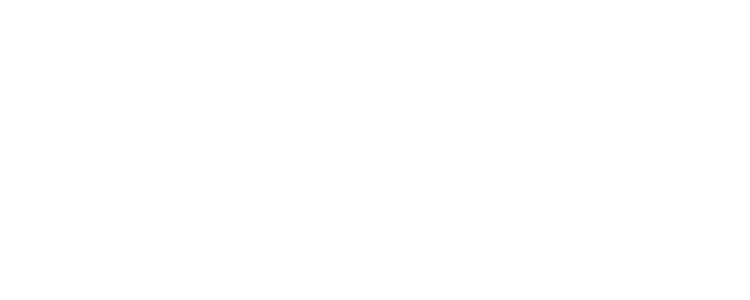 PROCEDURES
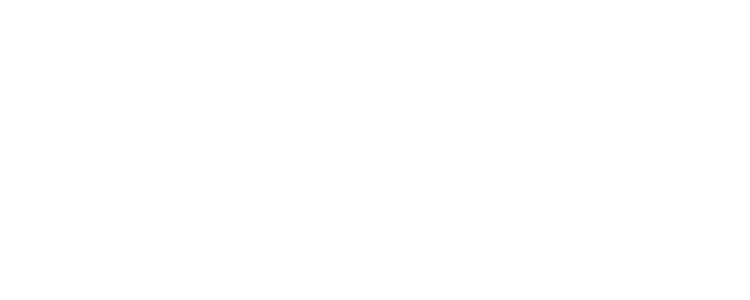 PERSON
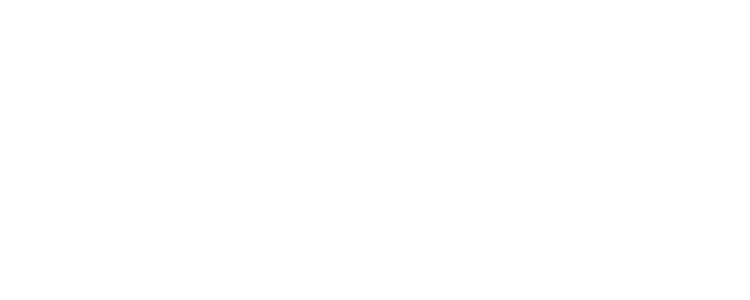 PERSON
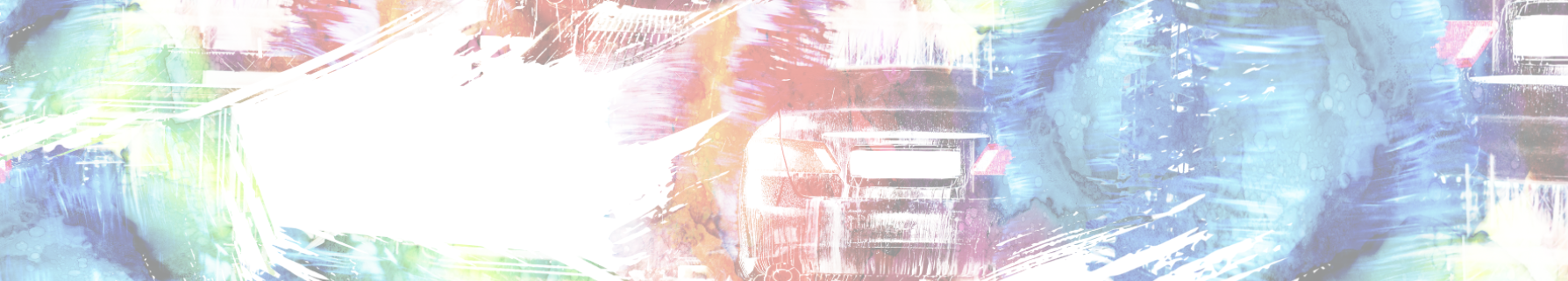 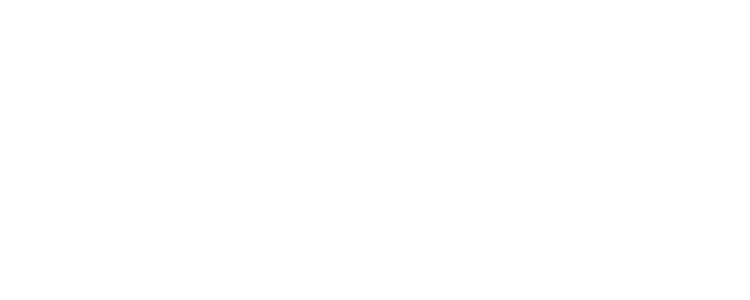 PERSON
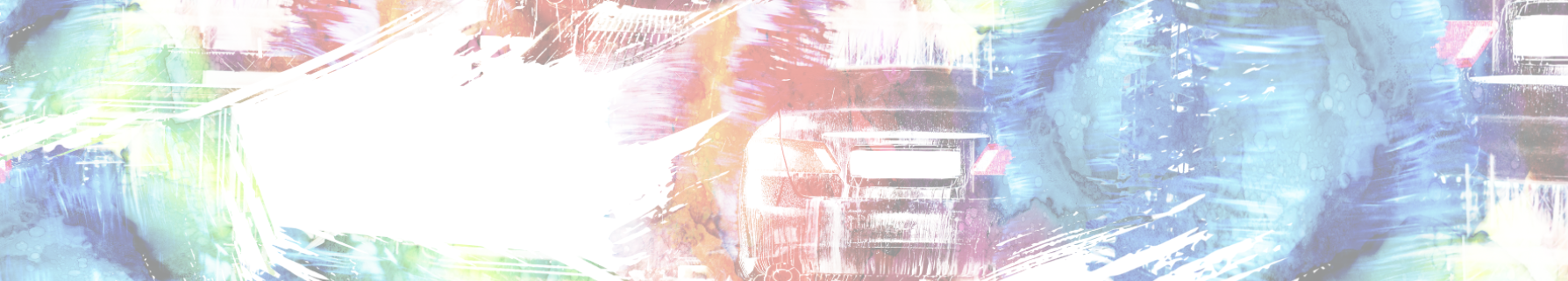 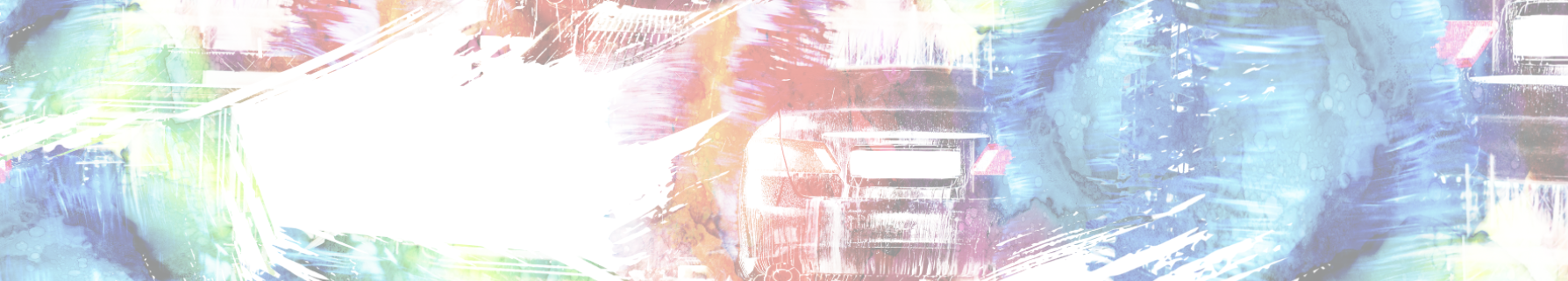 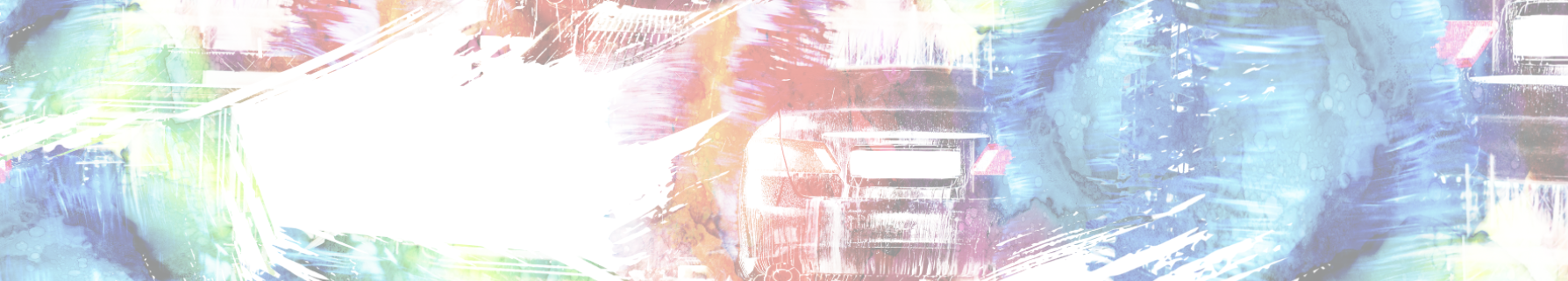 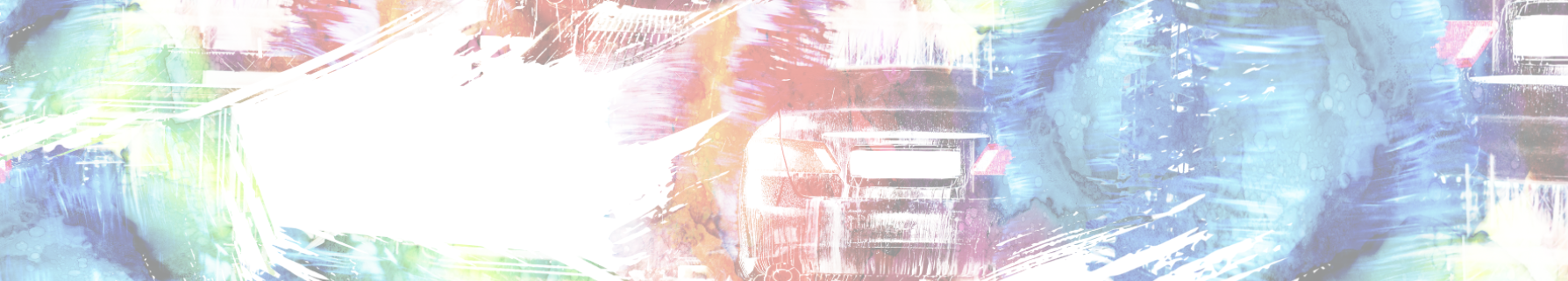 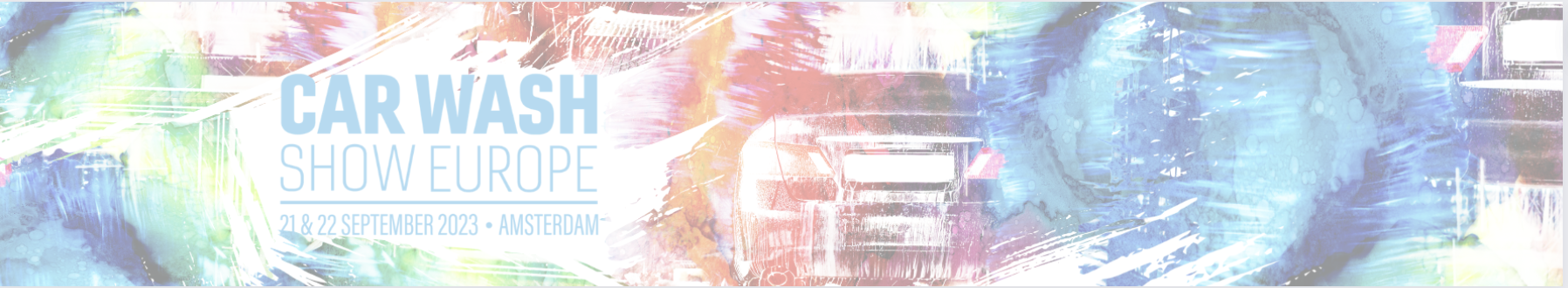